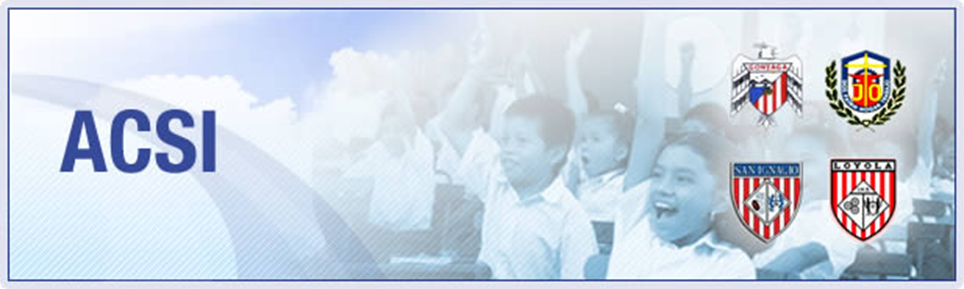 LA CALIDAD EDUCATIVA EN LOS COLEGIOS ACSI FORMACIÓN DEL ESTUDIANTADO
ASAMBLEA DE EDUCACIÓN SJ
“NUESTRA MISIÓN EDUCADORA EN LA VENEZUELA DE HOY”
26 DE ABRIL DE 2013
I. NUESTRA PROPUESTA EDUCATIVA MIRADA DESDE LAS 4 CS
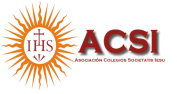 I. NUESTRA PROPUESTA EDUCATIVA MIRADA DESDE LAS 4 CS
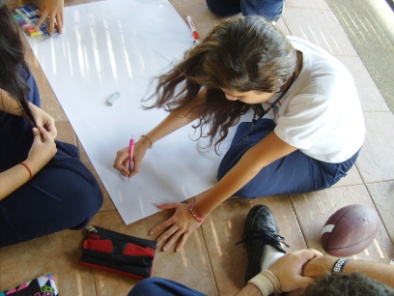 EDUCACIÓN DE CALIDAD
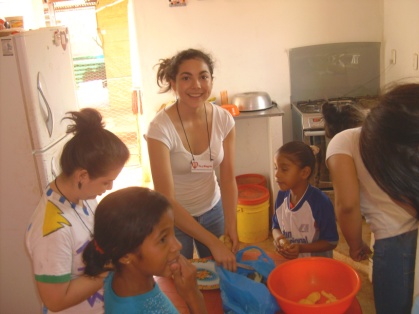 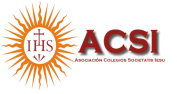 ORIENTADOS POR LA ESPIRITUALIDAD Y PEDAGOGÍA IGNACIANA
I. NUESTRA PROPUESTA EDUCATIVA MIRADA DESDE LAS 4 CS
ÉTICA
ESPIRITUAL
ECOAMBIENTAL
COGNITIVA
PRODUCTIVA
FORMACIÓN  
INTEGRAL
SOCIOPOLÍTICA
COMUNICATIVA
AFECTIVA
CORPORAL
ESTÉTICA
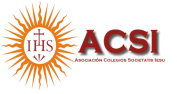 CONCIBE A LA PERSONA COMO UNA UNIDAD
I. NUESTRA PROPUESTA EDUCATIVA MIRADA DESDE LAS 4 CS
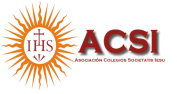 II. DÓNDE PONEMOS LOS MAYORES ÉNFASIS Y CÓMO LOS TRABAJAMOS
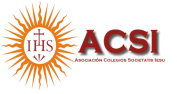 II. DÓNDE PONEMOS LOS MAYORES ÉNFASIS
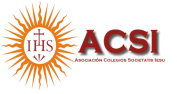 …y cómo los trabajamos
II. DÓNDE PONEMOS LOS MAYORES ÉNFASIS
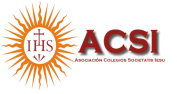 …y cómo los trabajamos
II. DÓNDE PONEMOS LOS MAYORES ÉNFASIS
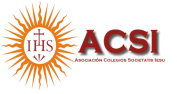 …y cómo los trabajamos
II. DÓNDE PONEMOS LOS MAYORES ÉNFASIS
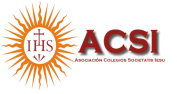 …y cómo los trabajamos
III. DÓNDE PONEMOS MENOR ÉNFASIS
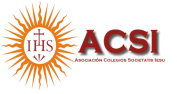 …y qué necesitamos trabajar más a futuro